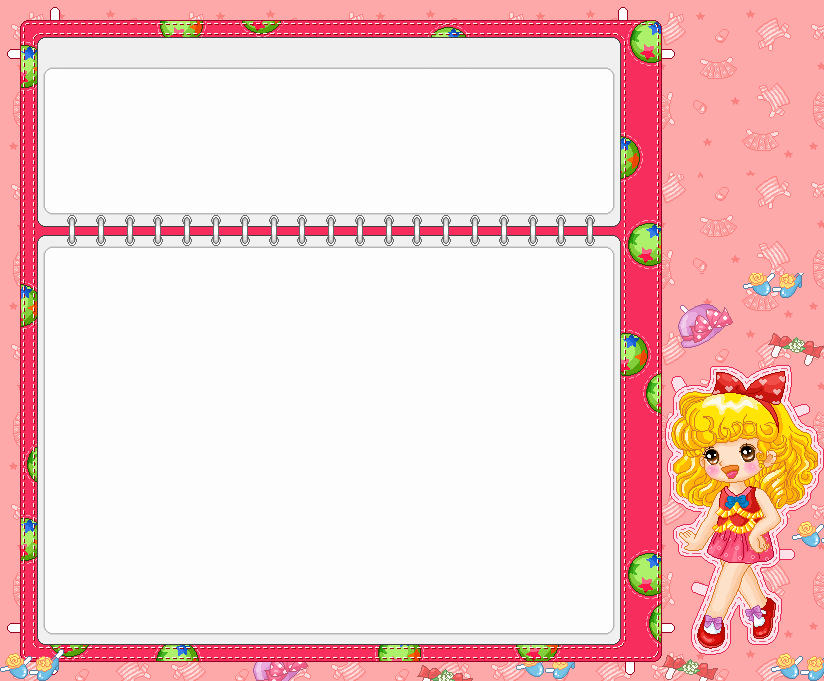 بمن تذكركم هذه الصورة؟
ما هي الحقوق التي تناولتها حكاية بائع العلكة؟
لخص بكلماتك حكاية بائع العلكة
ما رأيكم بهذه الشخصية؟
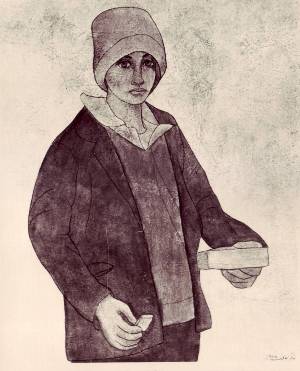 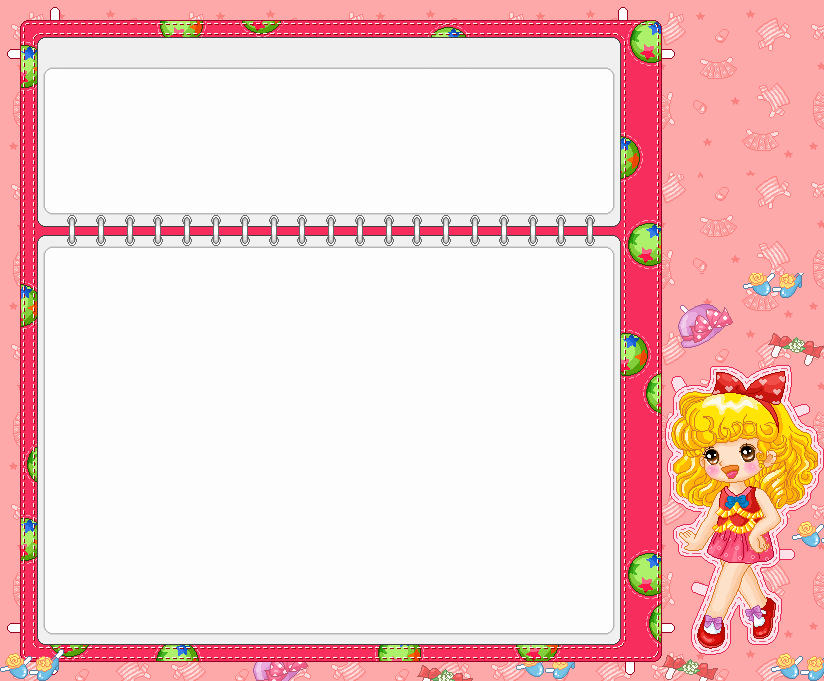 ما هو الجو السائد في الصورة؟
هل تعرفون الطفلة التي في الصورة؟
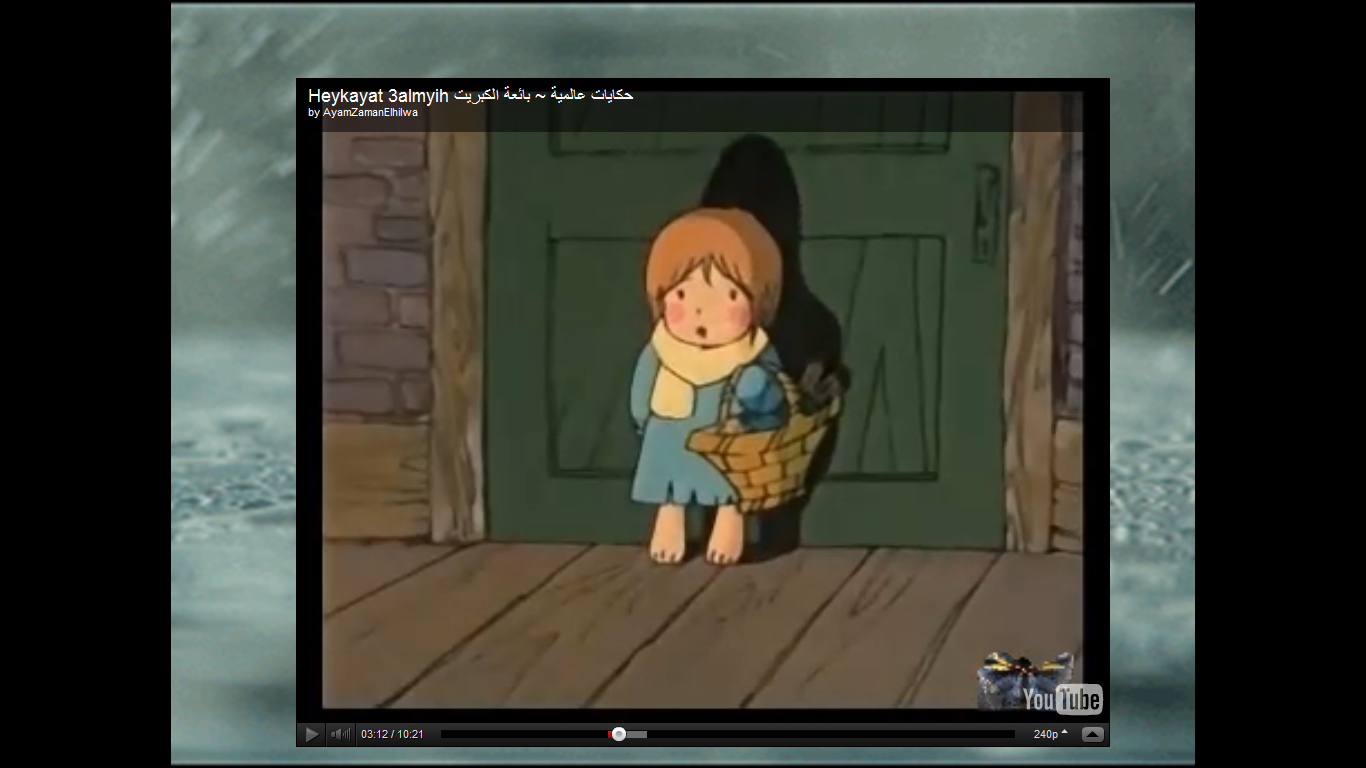 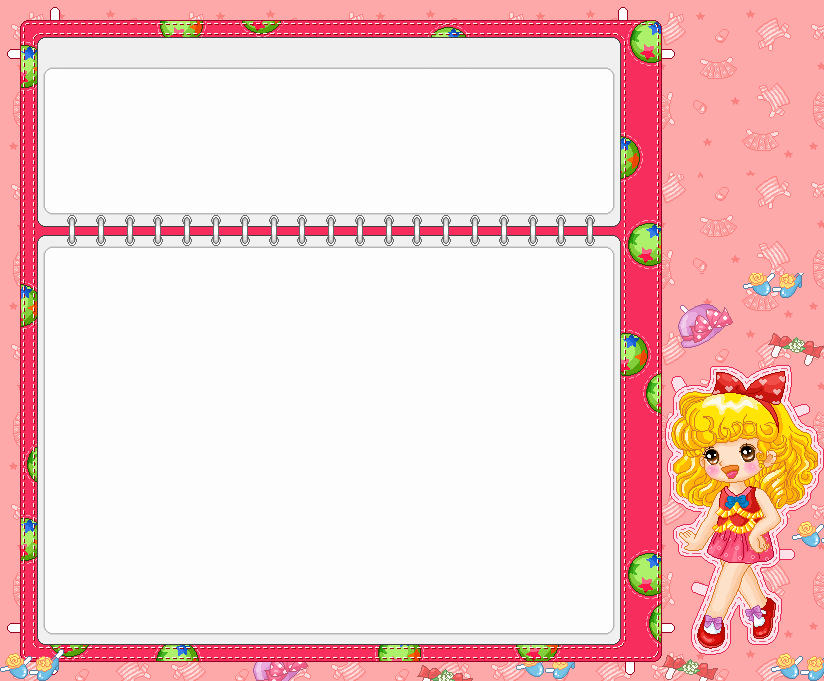 حسب رأيكم ما هي العلاقة بين بائع العلكة وبائعة الكبريت؟
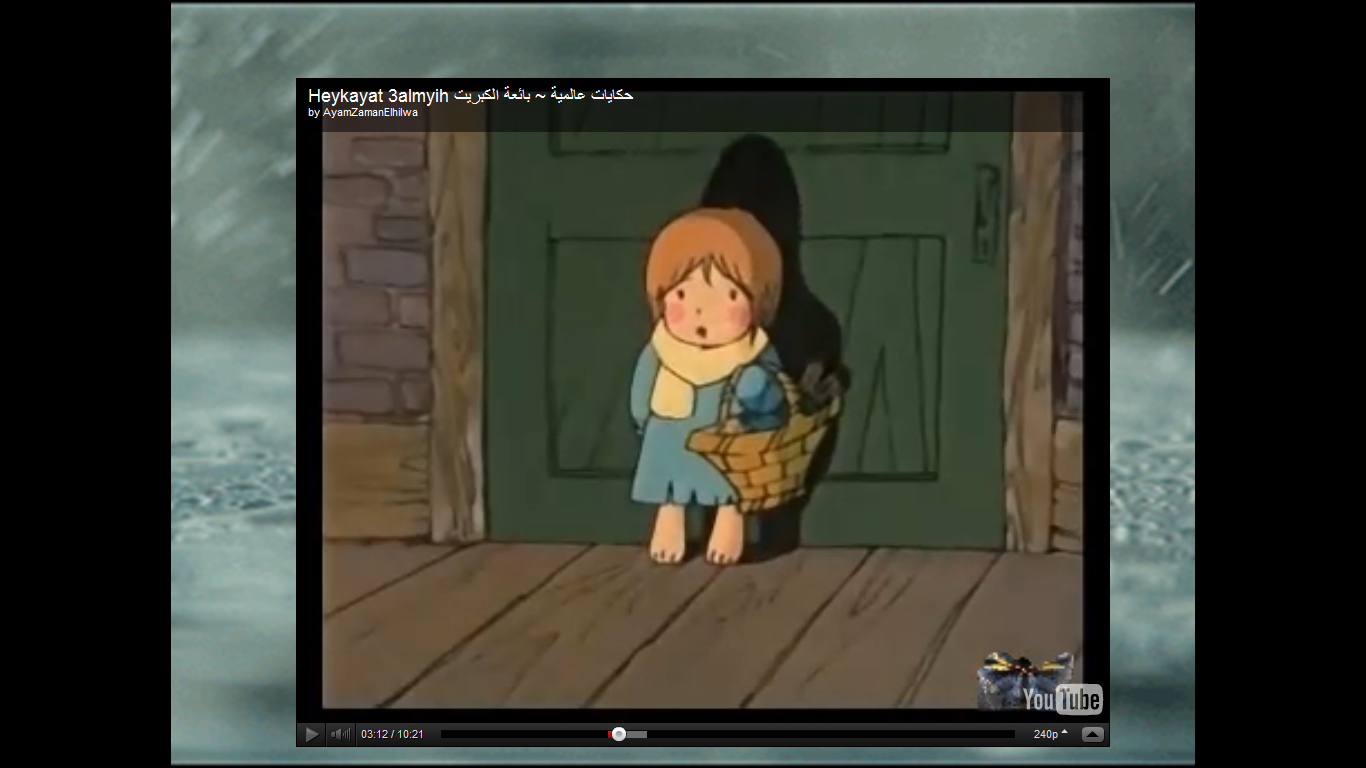 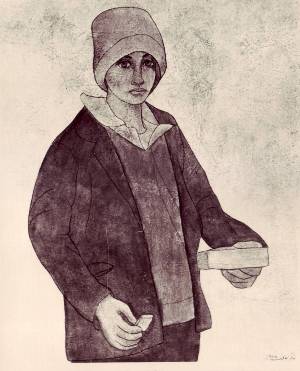